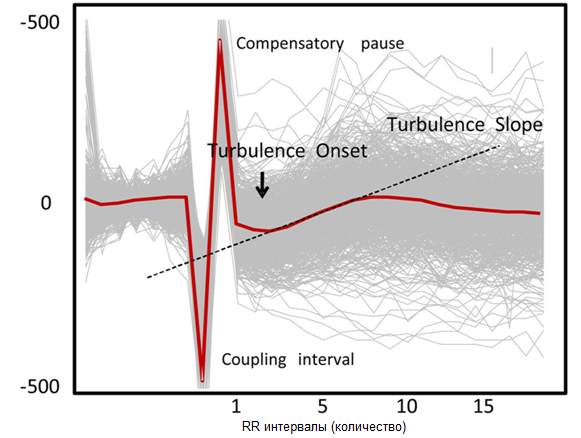 RR-интервалы,мсек